Il Processo di ideazione
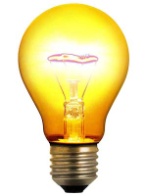 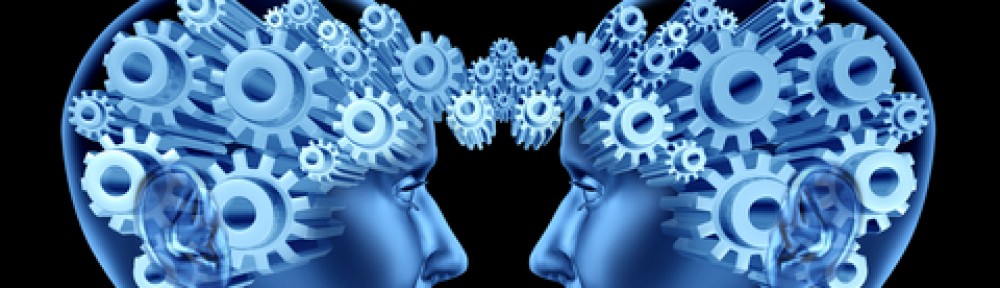 Suggerimenti didattici (1)
Questi sono solo suggerimenti, ogni gruppo di studenti può sperimentare liberamente l’uso del micro-modulo. Le caratteristiche, il numero e l’ordine con cui vengono usati gli elementi del micro-modulo possono essere scelti a piacimento. Inoltre, a seconda della strategia di apprendimento, alcuni elementi possono essere aggiunti o eliminati. Per questa ragione, infatti, i micro-moduli possono essere copiati e modificati..
(I)  Per iniziare provate a mettervi in contatto con lo stato attuale della conoscenza e dell’esperienza dei singoli nel gruppo. Questo micro-modulo è focalizzato sull’Ideazione in senso piuttosto lato e rappresenta un passo verso la comprensione dettagliata dell’intero processo del problem solving.

Organizzate gli studenti in gruppi di 4 o 5. 

Chiedete ai partecipanti del gruppo di esplorare la propria comprensione del processo di Ideazione (i.e., problemi + soluzioni). Ognuno dovrà riflettere su un’esperienza di ideazione e provare ad identificarne le fasi principali. Tutti i partecipanti nel gruppo discutono i risultati e provano ad elaborare un’idea comune delle fasi principali. 

Chiedete ai gruppi di riflettere sulle relazioni esistenti tra le diverse fasi di un Processo di Ideazione. Sono sempre lineari e sequenziali? Si riesce ad identificare un caso o un’esperienza in cui la relazione tra le fasi non era sequenziale?

Tutti i gruppi si radunano e ogni gruppo presenta i propri risultati agli altri, spiegando le ragioni. Si riesce a generare tramite discussione una idea comune delle fasi principali e delle loro relazioni nel processo di ideazione?
Suggerimenti didattici (2)
(IIa) Usate il micro-modulo “Processo di ideazione” per rinsaldare e approfondire la comprensione del concetto di processo di ideazione. 

Introducete il micro-modulo “Processo di ideazione” ai partecipanti spiegando il suo fine multimediale, multidimensionale, multi- ruolo e multi didattico. 

Chiedete ai partecipanti del gruppo di esplorare individualmente il micro-modulo tramite la ricerca, focalizzandosi e riflettendo su quegli elementi che reputano più efficaci per approfondire e rinsaldare la loro comprensione del concetto di  Processo di ideazione. 

I partecipanti riportano al loro gruppo la scelta dei primi tre “elementi più efficaci” spiegando il motivo della loro scelta. I partecipanti riflettono in modo collettivo a proposito delle loro scelte e delle relative ragioni. Nel caso alcuni partecipanti non trovino il tipo di elementi a loro appropriati possono discuterne e, ancor meglio, cercare di trovarne e contribuire con essi al micro-modulo.

I gruppi si riuniscono e condividono i loro risultati selezionando e presentando 2 scelte di “elementi più efficaci” per ogni gruppo, insieme alle loro conclusioni in merito al motivo per cui persone diverse possono avere preferenze diverse a proposito degli elementi e dei modi di apprendimento.

I partecipanti compilano il breve questionario riguardante le loro preferenze degli elementi nel micro-modulo
Il processo di ideazione
Il processo di ideazione
Il processo di ideazione può essere suddiviso in sei punti, come mostrato qui sotto. Tre punti hanno a che fare con l’ambito dei problemi/opportunità e gli altri tre con l’ambito delle soluzioni potenziali. Viene mostrata anche la connessione con il processo di implementazione.
Ideazione
Implementazione
1
6
7
Definizione chiara di  soluzione potenziale
Prototipi
(Prova del Concetto)
Identificazione del problema aperto/opportunità
5
2
8
Valutazione e selezione dei problemi
Valutazione e  selezione delle soluzioni potenziali
Diffusione
(Rappresentabilit su scala Scalability??)
3
4
Definizione delle radici del problema
Identificazione delle soluzioni potenziali aperte
Il processo di ideazione
Il processo di ideazione può essere suddiviso in sei punti come mostrato qui sotto. Tre punti hanno a che fare con l’ambito dei problemi/opportunità e gli altri tre con l’ambito delle Soluzioni Potenziali..
Identificazione del problema aperto/opportunità - il processo di ricerca ed identificazione di uno o più problemi/opportunità da affrontare.
1
Valutazione  e selezione del problema/i – conduce alla selezione di uno o più problemi/opportunità sui quali lavorare in vista di una soluzione
2
Definizione delle radici del problema – porta alla definizione dei fattori critici che devono essere affrontati per una soluzione effettiva del problema/i selezionati
3
Identificazione delle soluzioni potenziali aperte – porta all’identificazione di una o più soluzioni potenziali per i problemi selezionati, inclusa l’identificazione di obiettivi ampi e dei risultati.
4
Valutazione e selezione delle soluzioni potenziali – conduce alla selezione di una o più soluzioni potenziali sulle quali lavorare in vista dello sviluppo di un piano e di una eventuale implementazione
5
Definizione chiara della soluzione potenziale – porta ad un piano di sviluppo con una descrizione chiara degli obiettivi, dei risultati, dell’approccio strategico e del processo da seguire ossia il “cosa è” e il “come raggiungere” il nuovo stato desiderato ovvero la soluzione di un problema.
6
Il Processo di Ideazione – Flessibilità e Opzioni
Il processo di Ideazione non è una ricetta rigida. I problem solvers devono approcciarvisi con flessibilità e, se conveniente o necessario, produrre opzioni.  Per esempio la figura sotto mostra che nei punti 2 e 5 i problem solvers possono decidere di selezionare più di un problema (punto 2) e di una soluzione (punto 5) col fine di confrontarle e di aumentare le possibilità di un buon risultato.
Ideazione
1
6
7
Identificazione del problema aperto/opportunità
Definizione chiara di  soluzione potenziale
Implementazione
Opzioni:(a) selezionare  1 problema;
(b) selezionarne 2 o 3
Opzioni:(a) selezionare  1 soluzione;
(b) selezionarne 2 o 3
5
2
Valutazione e selezione dei problemi
sValutazione e  Selezione delle Soluzioni Potenziali
3
4
Definizione delle radici del problema
Identificazione delle soluzioni ptenziali aperte
Il processo di ideazione – Flessibilità della fase iniziale
Non è obbligatorio seguire tutti i punti. I problem solvers possono entrare nella sequenza in qualsiasi punto desiderino. Per esempio possono aver identificato diversi problemi e hanno la necessità di entrare al punto 2 per poter fare la valutazione e la selezione; oppure possono aver già un problema ben definito e dunque hanno bisogno di entrare solo al punto 4, e così via.
7
Implementazione
Ideazione
Per coloro che hanno bisogno o vogliono identificare i problemi con cui partire
1
6
Per coloro che hanno selezionato una soluzione potenziale e hanno bisogno di un piano ben defiinito
Identificazione del problema aperto/opportunità
Definizione chiara di  soluzione potenziale
Per coloro che hanno già identificato i problemi e vogliono selezionarli
5
2
Valutazione e selezione dei problemi
Valutazione e  selezione delle soluzioni potenziali
Per coloro che hanno già identificato soluzioni potenziali e ne devono fare una selezione
Per coloro che hanno selezionato un problema e hanno la necessità di definirne le radici.
3
4
Per coloro che devono identificare soluzioni potenziali ad un problema ben definito
Definizione delle radici del problema
Identificazione delle soluzioni potenziali aperte
Il processo di ideazione – Molteplici percorsi di feedback
I punti nell’ideazione e nella soluzione di problemi non costituiscono una semplice sequenza lineare. Come mostra la linea rossa ci sono ad ogni fase dei percorsi di feedback che, qualora sia necessario o conveniente, possono ricondurre il processo a fasi precedenti. La figura mostra anche il percorso di feedback dall’implementazione (step 7) all’ideazione (step da 1 a 6)
1
6
7
Identificazione del problema aperto/opportunità
Definizione chiara di  soluzione potenziale
Implementazione
5
2
Valutazione e selezione dei problemi
Valutazione e  selezione delle soluzioni potenziali
3
4
Definizione delle radici del problema
Identificazione delle soluzioni potenziali aperte
Ideazione
Ideazione
Citazioni
Le nuove idee attraversano tre fasi: 1) Può essere fatta. 2) Probabilmente può essere fatta, ma non ne vale la pena. 3) Sapevo che era una buona idea sin dal principio!
Arthur C. Clarke
(BrainyQuote)
La difficoltà non sta tanto nello sviluppare nuove idee quanto nello sfuggire alle vecchie.
John Maynard Keynes
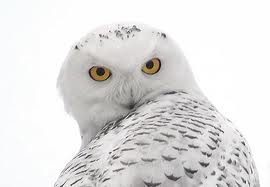 Prima viene il pensiero; quindi l’organizzazione di quel pensiero in idee e piani; poi la trasformazione di quei piani in realtà. L’inizio, come potete osservare, è nella vostra immaginazione.
Napoleon Hill
(BrainyQuote)
Quando navigate attraverso la vita, siate aperti alla collaborazione. Le altre persone e le loro idee spesso sono meglio delle vostre. Trovate un gruppo di persone che vi stimoli e vi ispiri, passate molto tempo con loro e questo cambierà la vostra vita.
Amy Poehler
Le vostre idee vengono dal sognare ad occhi aperti. Dall’essere annoiati. Le idee vengono in ogni momento. La sola differenza tra gli scrittori e gli altri è che noi notiamo quando arrivano.
Neil Gaiman
(BrainyQuote)
Se non esprimete le vostre proprie idee originali, se non ascoltate il vostro proprio essere, avrete tradito voi stessi.
Rollo May
(BrainyQuote)
Breve Questionario
Credits
Sviluppato da  
Alfonso Molina

Fonti
Citazioni varie dal Web
Siti web vari di poesia
Vari siti web con immagini relative al concetto di ideazione


Copyright
Questo micro-modulo è stato sviluppato con il fine di contribuire alla crescita personale e collettiva di tutte le persone, giovani e vecchi. Il suo uso è gratuito. Ho preso materiale liberamente dal web, senza riguardo al copyright, nella speranza che tutti gli autori siano felici di contribuire a questo scopo. Se così non fosse vi prego di contattarmi all’indirizzo A.Molina@ed.ac.uk